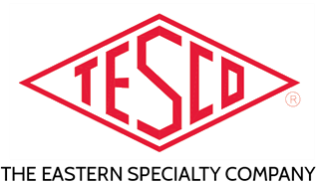 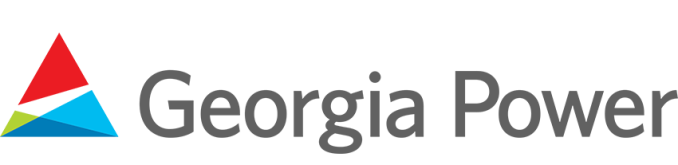 Fundamentals of Transformer Rated Field Meter Testing and Site Verification
John Greenewald, TESCO
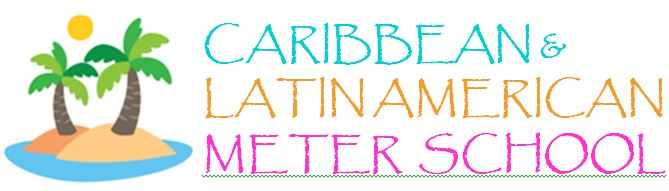 Caribbean Meter School
January 29, 2019
Atlanta, GA
Purpose: 
To acquaint the attendees with the use and purpose of Meter Test Switches 

Course Breakdown of Topics: 
Using Test Switches

Meter Test Switch Specifications 

Meter Test Switch Configurations

Meter Test Switch Accessories

Pre-Wired Transformer Rated Enclosures
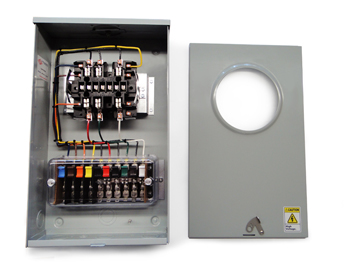 2
Typical Self Contained Service
Typically found in residential metering
Meters are capable of handling the direct incoming amperage
Meter is connected directly to the load being measured
Meter is part of the circuit
When the meter is removed from the socket, power to the customer is interrupted
3
Transformer Rated Service
Meter measures scaled down representation of the load.
Scaling is accomplished by the use of external current transformers (CTs) and sometimes voltage transformers or PTs).
The meter is NOT part of the circuit
When the meter is removed from the socket, power to the customer is not effected.
4
Transformer Rated Service
9S Meter Installation with 400:5 CT’s
SOURCE
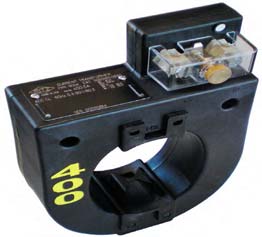 400A
PHASE A
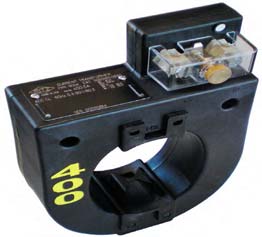 400A
LOAD
PHASE B
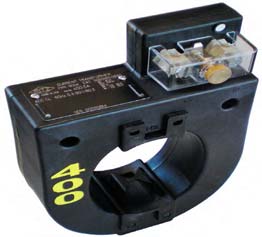 400A
PHASE C
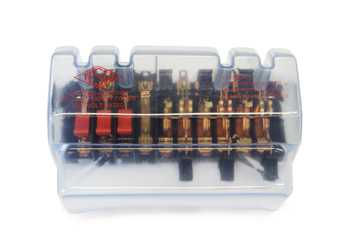 5A
5A
5A
5A
5A
5A
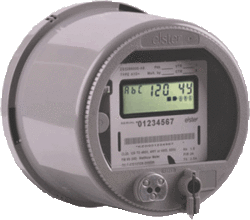 5
SAFETY
Testing current transformers while they are in service can be a dangerous operation if certain safety procedures are not followed. The secondary loop of a current transformer must NEVER BE OPENED when service current is present in the primary. When there is current in the primary, and the secondary of a current transformer is open circuited, the voltage across the secondary can rise to hundreds and even thousands of volts, creating an extremely dangerous situation. The open CT secondary voltage magnitude varies with CT design and primary
current flow. The high voltage that is present on the open secondary of an energized current transformer generates two great hazards. The first hazard is ELECTRICAL SHOCK TO TESTING PERSONNEL. The second hazard is THE BREAKDOWN OF THE CURRENT TRANSFORMER INSULATION. Both hazards can be avoided provided that the secondary of the current transformer is never opened. The safest current transformer installations for testing are those that have a Test Switch as part of the secondary loop. A Test Switch is a device that will facilitate inserting instrumentation in the current transformer secondary loop without the danger of opening the circuit.
6
Typical Connections for Common Meter Forms
7
Test Switch Specifications
ANSI C12 Definitions
Test Switch Materials
Plating
Barriers
Wiring Connections
What to look for
Covers
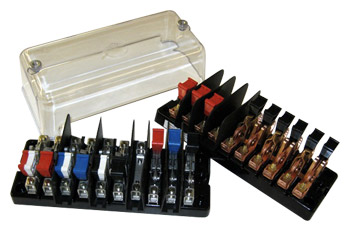 8
ANSI C12.9 Test Switch Definitions
9
ANSI C12.9 
Test Switches
10
ANSI C12.9 General Test Switch Specifications
11
Test Switch Configurations
Layout
Handle Colors
Reversed vs. Normal Potentials
Current Links
Base Sizing
Barrier Locations
12
Test Switch Accessories
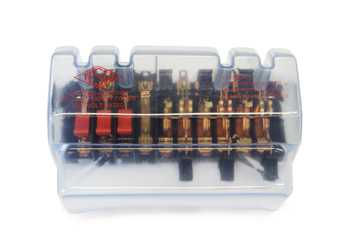 Test Plugs
Safety Covers
Test Switch Isolators
On installations that contain Test Switches, test leads terminated with a test switch
safety test probe (test plug) should be used for CT testing. This provides a “make-before-break” connection to prevent accidental opening of the current transformer secondary loop.
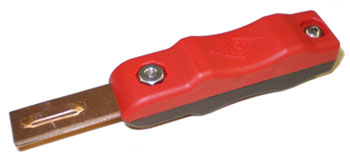 13
ANSI C12.9 Test Jack Specifications
14
ANSI C12.9 Test Plug Specifications
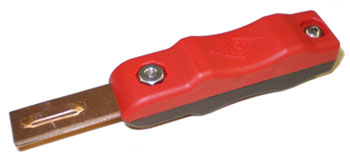 15
For Utilities not Currently Using Test Switches
16
Pre-Wired Transformer Rated Enclosures
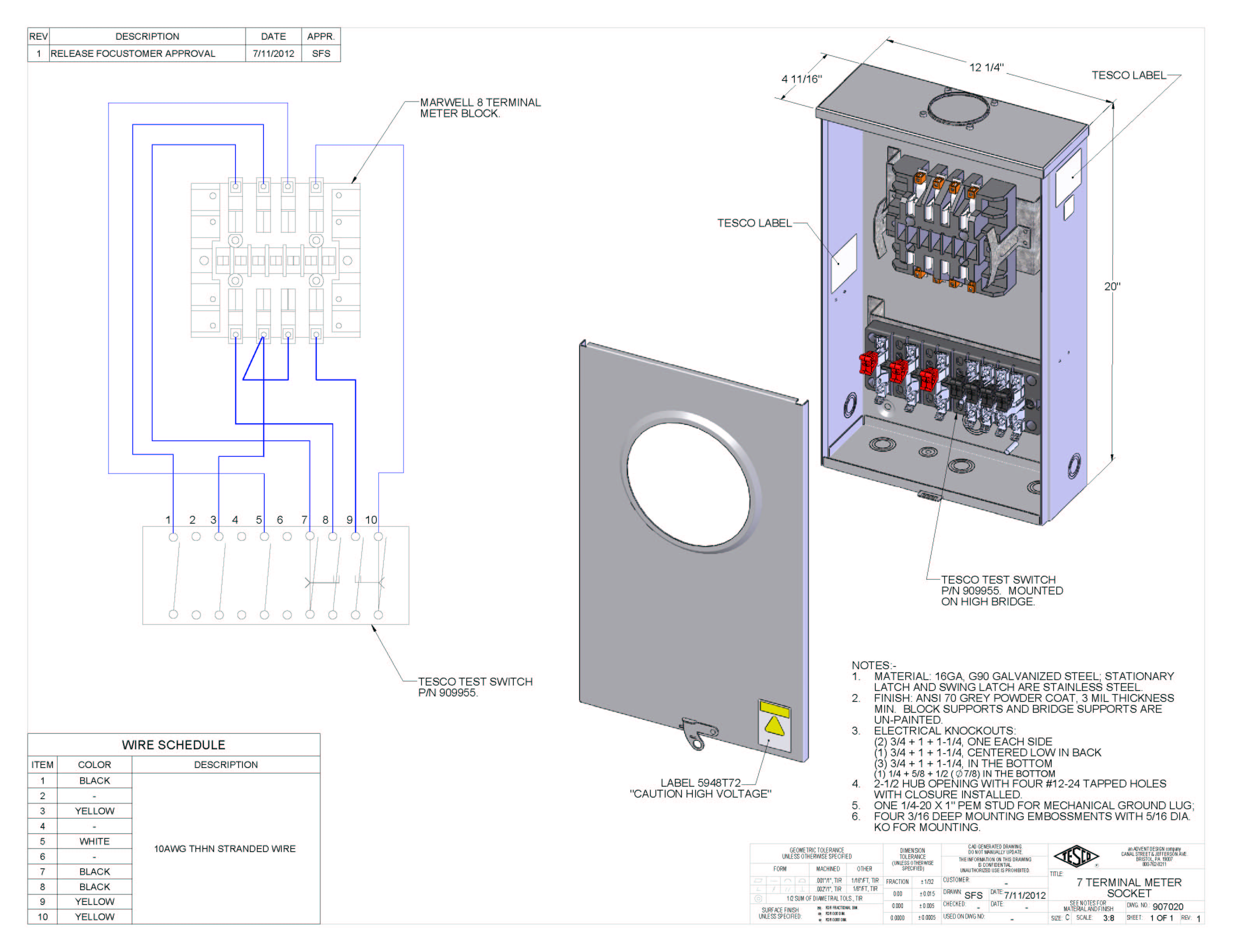 Cover Types
Wiring
Sockets
17
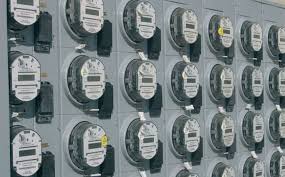 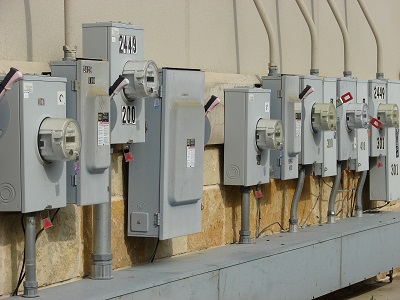 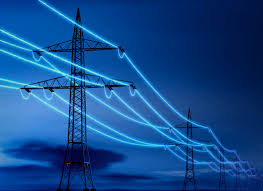 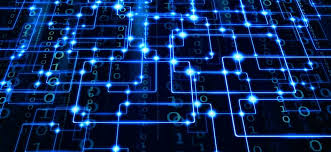 Questions?
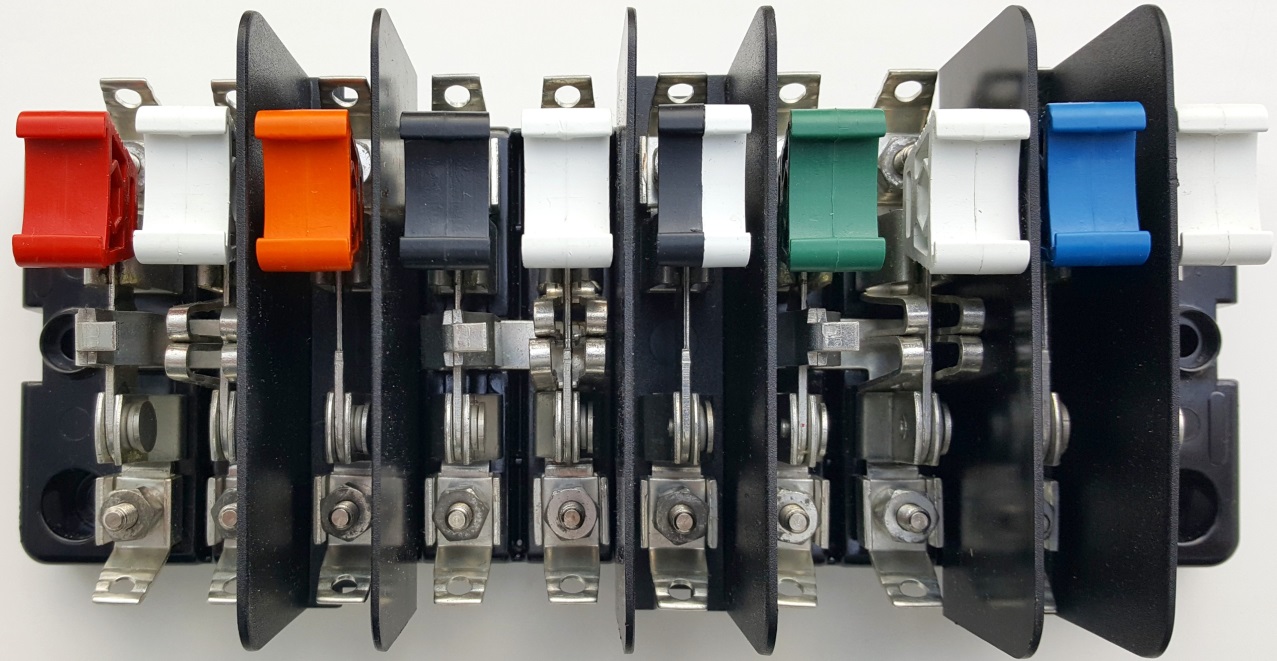 18